Liability and Risk Considerations When Adopting AI Technology
Molly S. Evans
Partner
mevans@feldesman.com
Molly, a member of the firm’s Management Committee, advises health centers on the management of clinical, employment and workforce related risks, with a particular focus on professional liability, FTCA and HIPAA matters. Molly counsels health care entities such as community health centers on contracting, regulatory compliance, fraud and abuse, patient privacy and confidentiality and risk management matters.

From her experience as both a private attorney and in-house counsel, Molly knows the importance of managing liability and risk issues in mission-driven organizations.
Feldesman Leifer LLP. © 2024 All rights reserved.  |  Feldesman.com
2
Dianne K. Pledgie
Partner and Compliance Counsel
dpledgie@feldesman.com
Dianne advises health centers on implementing effective compliance programs and on addressing top compliance risk areas. A former Compliance Officer at a health center, she understands the challenges that health centers face in achieving and maintaining compliance.

Dianne also advises health centers and other organizations on patient privacy and confidentiality, including the HIPAA Privacy Rule and 42 CFR Part 2. She has experience responding to privacy and security incidents, notifying patients and the government, and creating corrective action plans.
Feldesman Leifer LLP. © 2024 All rights reserved.  |  Feldesman.com
3
4
5
AGENDA
6
AI IN BEHAVIORAL HEALTH SETTINGS
7
Our organization is using AI for the following tasks (choose all that apply):
Administrative Tasks
Clinical Decision-making 
Other
We aren’t using AI as far as I know
8
HOW IS YOUR ORGANIZATION USING AI?
9
HOW IS YOUR ORGANIZATION USING AI?
10
FEDERAL LEGAL AND REGULATORY LANDSCAPE
11
Should there be special laws, regulations and guidance related to the use of AI in healthcare?
Yes
No
Not sure
12
ARTIFICIAL INTELLIGENCE AT HHS
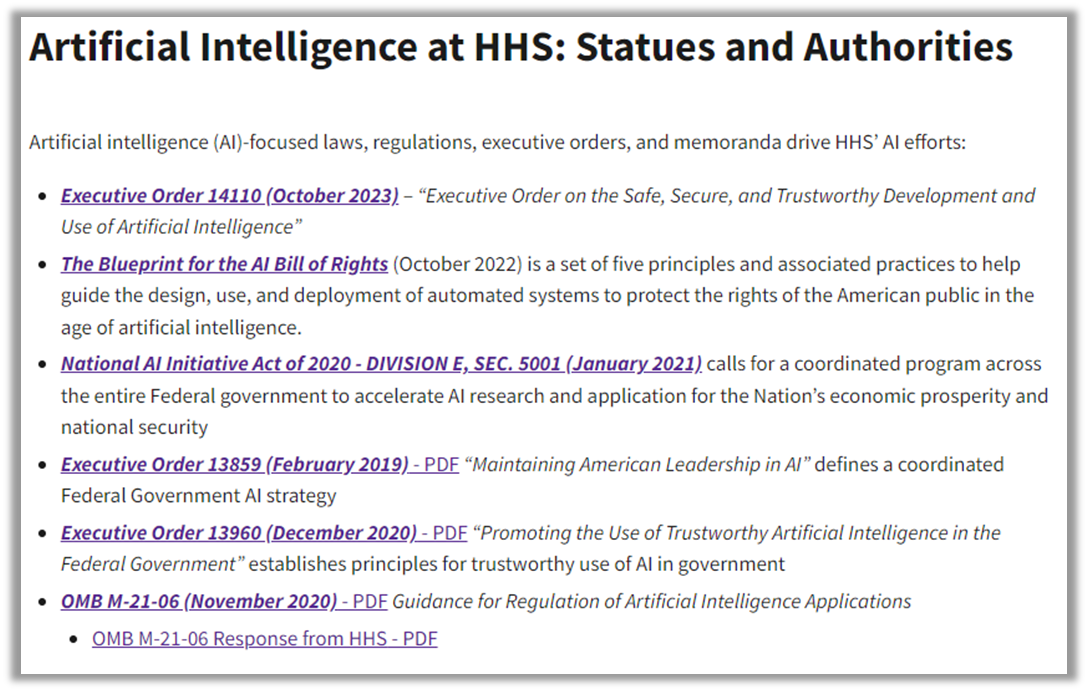 See:  https://www.hhs.gov/about/agencies/asa/ocio/ai/statutes/index.html
13
BLUEPRINT FOR AN AI BILL OF RIGHTS 
(OCTOBER 2022)
14
EXECUTIVE ORDER 14110 (OCT 2023)
Within 90 days of the date of this order, the Secretary of HHS shall, in consultation with the Secretary of Defense and the Secretary of Veterans Affairs, establish an HHS AI Task Force that shall, within 365 days of its creation, develop a strategic plan that includes policies and frameworks — possibly including regulatory action, as appropriate — on responsible deployment and use of AI and AI-enabled technologies in the health and human services sector (including research and discovery, drug and device safety, healthcare delivery and financing, and public health), and identify appropriate guidance and resources to promote that deployment, including in the following areas:
15
EXECUTIVE ORDER 14110 (OCT 2023)
16
EXECUTIVE ORDER 14110 (OCT 2023)
17
EXECUTIVE ORDER 14110 (OCT 2023)
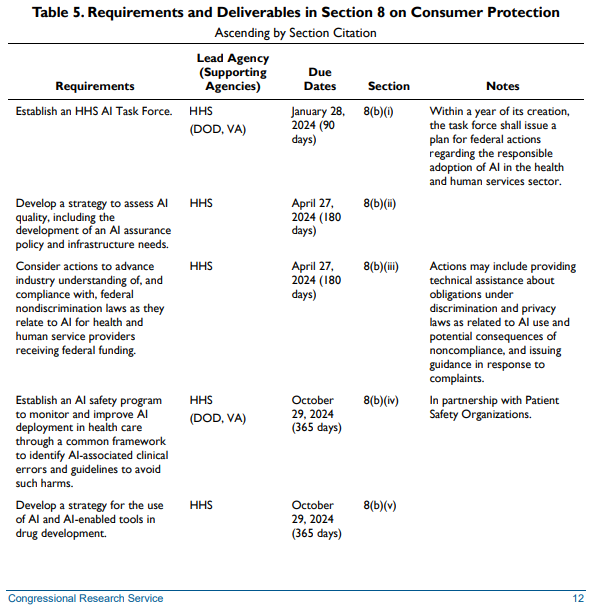 Congressional Research Service, “Highlights of the 2023 Executive Order on Artificial Intelligence for Congress” (Nov. 17, 2023) available at: https://crsreports.congress.gov/product/pdf/R/R47843/2
18
OMB: GUIDANCE AND REQUIREMENTS 
FOR FEDERAL AGENCIES
The White House Office of Management and Budget (OMB) released two memos:
Memorandum M-24-10: Advancing Governance, Innovation, and Risk Management for Agency Use of Artificial Intelligence (March 2024)
Memorandum M-24-18: Advancing the Responsible Acquisition of Artificial Intelligence in Government (October 2024)
19
ONC: HEALTH DATA, TECHNOLOGY, AND INTEROPERABILITY FINAL RULE
The Office of the National Coordinator for Health IT (ONC) released a Final Rule that includes:
Finalized certification criterion for “decision support interventions” (DSI) to ensure that certified Health IT modules:
Reflect an array of contemporary functionalities
Support data elements important to health equity
Enable the transparent use of predictive models and algorithms to aid decision-making in healthcare
See: https://www.federalregister.gov/documents/2024/01/09/2023-28857/health-data-technology-and-interoperability-certification-programupdates-algorithm-transparency-and
20
SECTION 1557: NONDISCRIMINATION IN HEALTH PROGRAMS AND ACTIVITIES
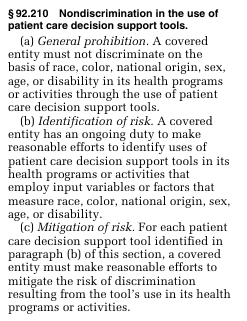 See: https://www.federalregister.gov/documents/2024/05/06/2024-08711/nondiscrimination-in-health-programs-and-activities
21
STATE LAWS: 2024
Colorado, Utah and California passed laws impacting private-sector AI governance:
The Utah AI Policy Act went into effect in May 2024
Colorado AI Act and California Assembly Bill 2013 and Senate Bill 942 go into effect in 2026
Illinois, Massachusetts and Ohio have private-sector AI governance bills working their way through  committees; 13 other states have inactive bills
Other states have bills and laws that apply only to government entities, that would create state AI task forces, or apply to specific sectors (like employment) 

https://iapp.org/resources/article/us-state-ai-governance-legislation-tracker/#enacted-laws
22
AMERICAN PSYCHOLOGICAL ASSOCIATION POLICY ON ARTIFICAL INTELLIGENCE AND THE FIELD OF PSYCHOLOGY
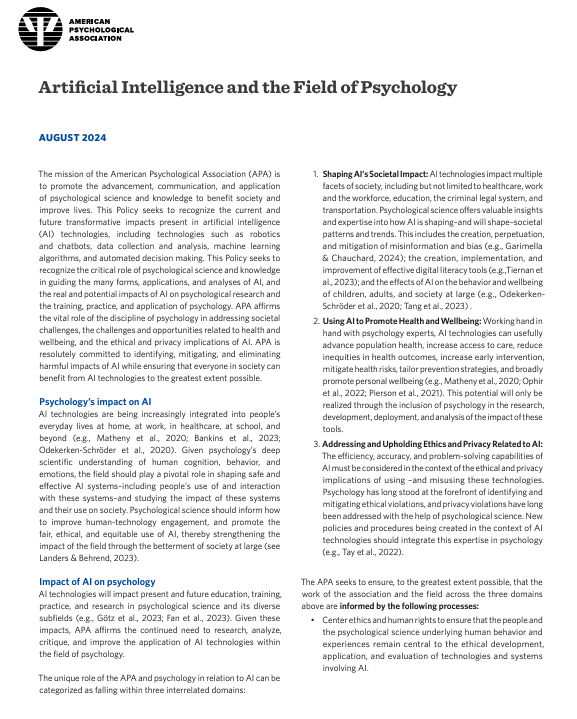 “This Policy seeks to recognize the current and future transformative impacts present in artificial intelligence (AI) technologies, including technologies such as robotics and chatbots, data collection and analysis, machine learning algorithms, and automated decision making. This Policy seeks to recognize the critical role of psychological science and knowledge in guiding the many forms, applications, and analyses of AI, and the real and potential impacts of AI on psychological research and the training, practice, and application of psychology.”
https://www.apa.org/about/policy/artificial-intelligence-psychology
23
RISKS AND LEGAL IMPLICATIONS ASSOCIATED WITH USING AI
24
Which of the following do you consider to be the greatest legal risk when implementing AI in behavioral health settings?
Patient privacy and data protection
Liability for misdiagnosis or treatment errors
Bias and discrimination in AI algorithms
Compliance with healthcare regulations and standards
25
IDENTIFYING RISKS RELATED TO AI
26
Anytown Behavioral Health Center (ABHC)’s CISO and Medical Director received a notice that the EMR vendor was implementing a new AI tool to support clinical decision-making.  Both busy preparing for the upcoming CARF survey, they did not fully review the AI tool.  Two weeks later, the AI tool recommended a prescription change for Ms. Jones; her psychiatrist prescribed the medication; and Ms. Jones experienced an adverse outcome.  Who is responsible?
The EMR vendor
The AI tool
ABHC
The physician
All of the above
27
PROFESSIONAL LIABILITY
Elements of a medical malpractice claim:
Duty: Based upon a provider-patient relationship
Breach: When a provider fails to use the appropriate level of care when diagnosing or treating a patient
Causation: Causal connection between the provider’s breach and the patient’s injury
Damages: Damages suffered by the patient
28
PROFESSIONAL LIABILITY: KEY QUESTIONS
Will using AI become the “standard of care”?
How can providers validate and verify an AI tool to ensure it is accurate, comprehensive and free from bias? 
What documentation will be required, especially as AI tools evolve?
How will liability be assessed as between the provider and the AI tool? 
Will payors, health plans or others mandate that providers use AI tools and, if so, how will that impact liability?
29
ABHC’s Medical Director calls to check on Ms. Jones.  The Medical Director says, “We’re very sorry about the issue with your prescription, obviously we’re all getting used to AI and how to use it.”  Ms. Jones says that that she “never agreed to have a robot psychiatrist” and she plans to sue ABHC for letting computers care for her without telling her.  Should ABHC have required Ms. Jones to sign an informed consent form related to the use of AI clinical decision support tools?
Yes, based upon federal law
Yes, based upon state law
Yes, based upon federal and state law
Yes, because it is the ethical thing to do
No, consulting AI is like consulting a colleague
30
INFORMED CONSENT
Elements of a breach of informed consent tort:
Failure to disclose a specific risk in violation of a governing standard
Materialization of the risk
Causation: If the risk had been disclosed, the patient or a prudent person would not have proceeded
No exception, like an emergency, excuses the failure to disclose
31
INFORMED CONSENT
Valid informed consent is premised on:
Disclosure of relevant information: Purpose of the treatment, potential benefits and risks, possible alternative treatment options 
To a competent patient: Able to understand relevant medical information and implications of treatment alternatives
With the patient permitted to make an independent, voluntary decision

Documented in the medical record, including written consent form when applicable
32
INFORMED CONSENT: KEY QUESTIONS
Are providers required to tell patients about the use of AI tools for diagnostic and treatment purposes? 
If it is not required, should providers still tell patients?   
If they do tell patients, are providers knowledgeable about AI tools, able to explain their use and answer questions from patients?
What modifications, if any, can the provider make if a patient refuses AI-enhanced care? 
Should providers require written consent from patients when relying on AI?
33
Dr. Torres, Ms. Jones’ psychiatrist, was interviewed by the local newspaper about how AI is improving health care.  Dr. Torres stated, “AI combs through patient data to identify trends that change the way we provide care.  It is amazing!”  Ms. Jones calls ABHC and says, “What I find amazing is that you would violate HIPAA by not having patients sign a consent form!”  Did ABHC violate HIPAA by using an AI clinical decision support tool?
Yes
No
It depends
Not sure
34
PATIENT PRIVACY
As HIPAA covered entities, healthcare providers may only use or disclose protected health information (PHI):
As required by the Privacy Rule
As permitted by the Privacy Rule, including for purposes of treatment, payment and health care operations
As authorized by the individual or their personal representative, including marketing and the sale of PHI
35
PATIENT PRIVACY
A covered entity may use a business associate to perform certain functions or activities or to provide certain services that involve the use or disclosure of PHI if a business associate agreement (BAA) is executed.
Many BAAs permit the business associate to de-identify the PHI.  Once de-identified, the HIPAA Rules no longer apply to the use and disclosure of that data.
36
PATIENT PRIVACY: KEY QUESTIONS
Covered entities:
If a patient requests their PHI not be disclosed or requests their PHI be removed from a dataset, can the covered entity restrict or remove the PHI? 
Does the notice of privacy practices’ description of the uses or disclosures of PHI the covered entity is permitted to make without the individual’s written authorization include disclosures of de-identified data?
37
PATIENT PRIVACY: KEY QUESTIONS
Business associates and BAAs:
What function, activity or service is the business associate providing to the covered entity? 
Is the business associate authorized to de-identify the PHI?
Does the BAA address how the business associate will de-identify the PHI?
Does the BAA address the permitted uses and disclosures by the business associate of the de-identified data?
38
At her next appointment, Dr. Torres tells Ms. Jones that ABHC has started using CyberScribe, which will record the visit and create the appropriate documentation.  Ms. Jones asks Dr. Torres who is responsible for protecting the recordings from a ransomware attack. Who would be responsible?
ABHC
CyberScribe
Both
It depends
Not sure
39
CYBERSECURITY
Under the HIPAA Security Rule, covered entities and business associates must:
Ensure the confidentiality, integrity, and availability of all ePHI the covered entity or business associate creates, receives, maintains, or transmits. 
Protect against any reasonably anticipated threats or hazards to the security or integrity of such information. 
Protect against any reasonably anticipated uses or disclosures of ePHI that are not permitted or required under the HIPAA Privacy Rule. 
Ensure workforce members comply with the HIPAA Security Rule.
40
CYBERSECURITY
HIPAA Security Rule includes:
Administrative safeguards:
Security management process, including requirements to conduct security risk analyses and implement risk management measures
Technical safeguards: 
Access control, including requirements for unique user identification and emergency access procedures
Transmission security, including addressable implementation specifications for integrity controls and encryption
41
CYBERSECURITY
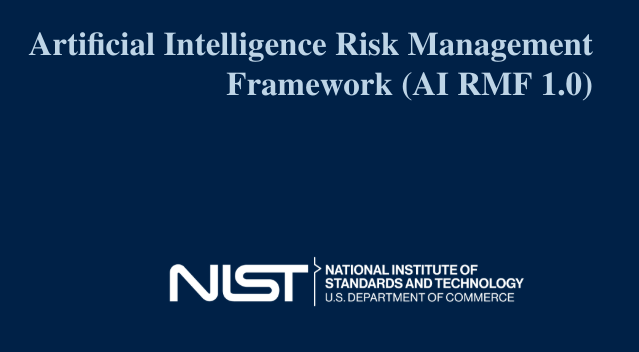 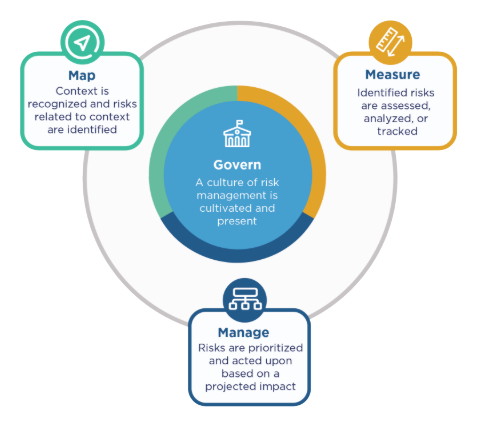 See: https://nvlpubs.nist.gov/nistpubs/ai/NIST.AI.100-1.pdf
42
ADOPTING PROTECTIONS TO REAP THE BENEFITS OF AI WHILE MITIGATING THE RISKS
43
ADOPTING PROTECTIONS 
TO REAP THE BENEFITS OF AI
44
POLICY IDEAS
45
Dianne K. Pledgie
Molly S. Evans
mevans@feldesman.com
dpledgie@feldesman.com
46